Екологични проблемив света
Екология
Екология – дума, съставена от две гръцки думи: oikos – дом, и logos – наука.
Екологията е наука, която изучава взаимоотношенията между организмите и средата, в която живеят.
Екологичните проблеми са резултат на човешкото въздействие върху природната среда , водещо до нарушение на структурата и функционирането на природата.
Пренаселване на планетата
Оценка за числеността на населението (в млн. души)
Замърсяване на атмосферата
Изгарянето на твърди горива, петрол, природен газ води до отделянето на вредни газове – въглероден диоксид, серен диоксид, метан, азот и др.
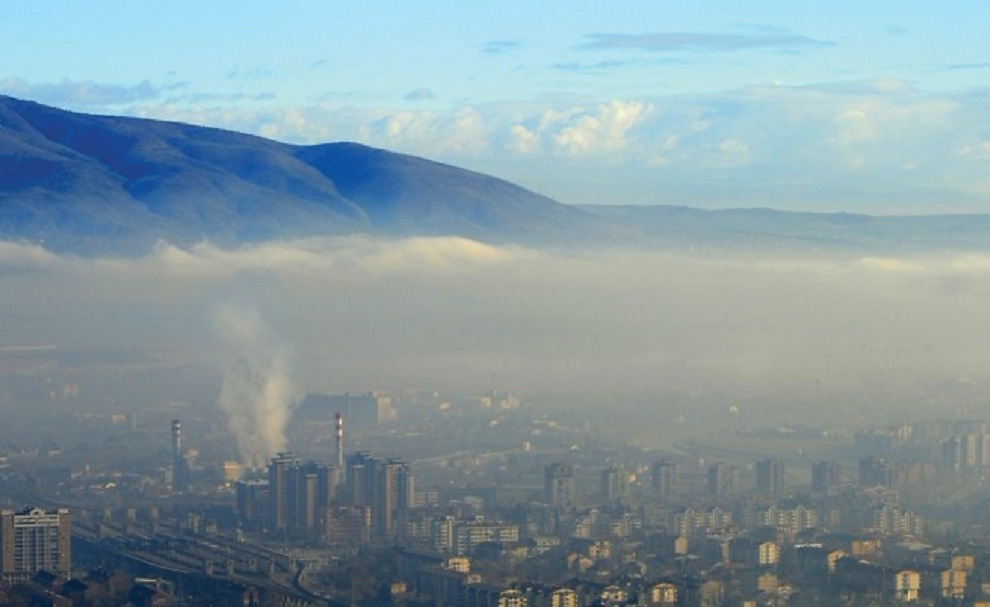 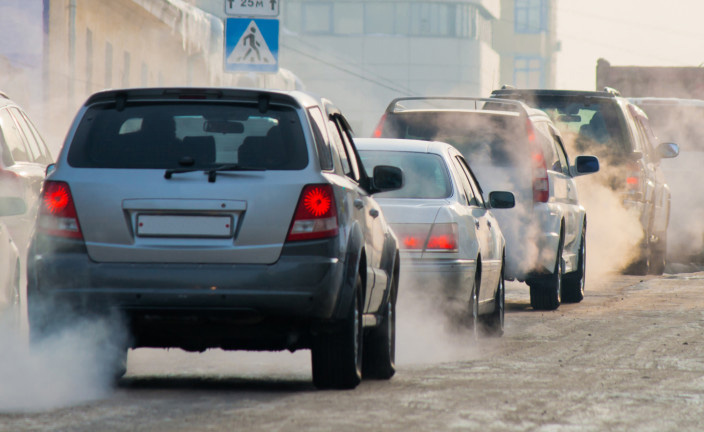 Замърсяване на почвата
Ерозия на почвата – намаляване на плодородните почви.
Използване в земеделието на минерални торове и пестициди.
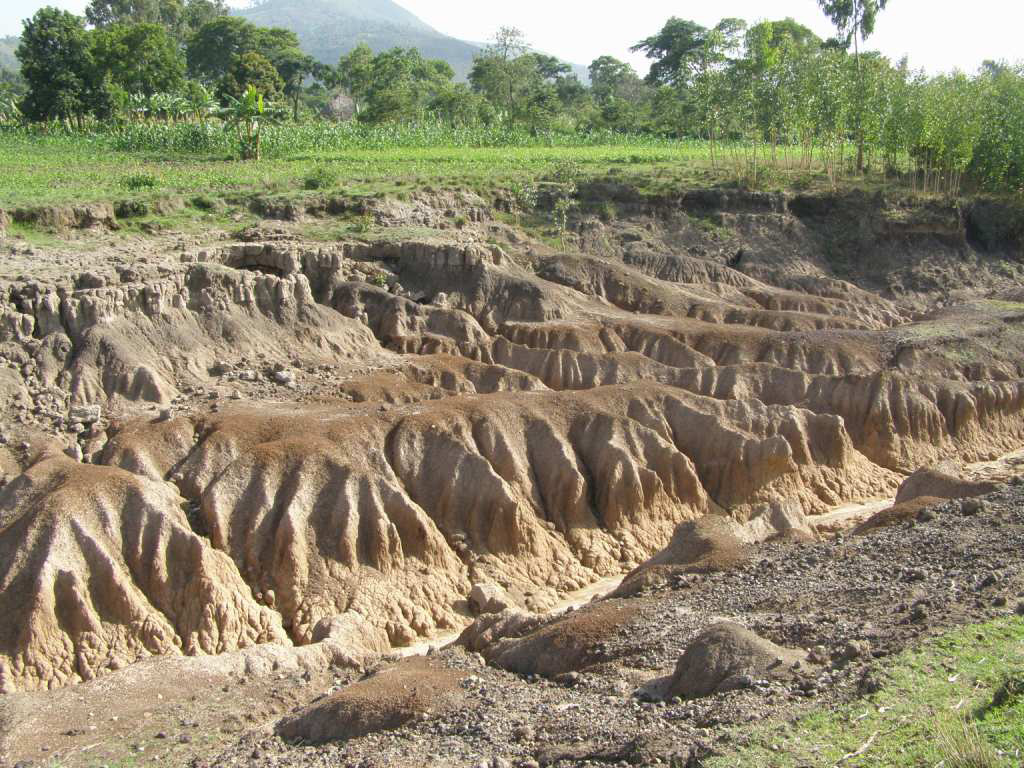 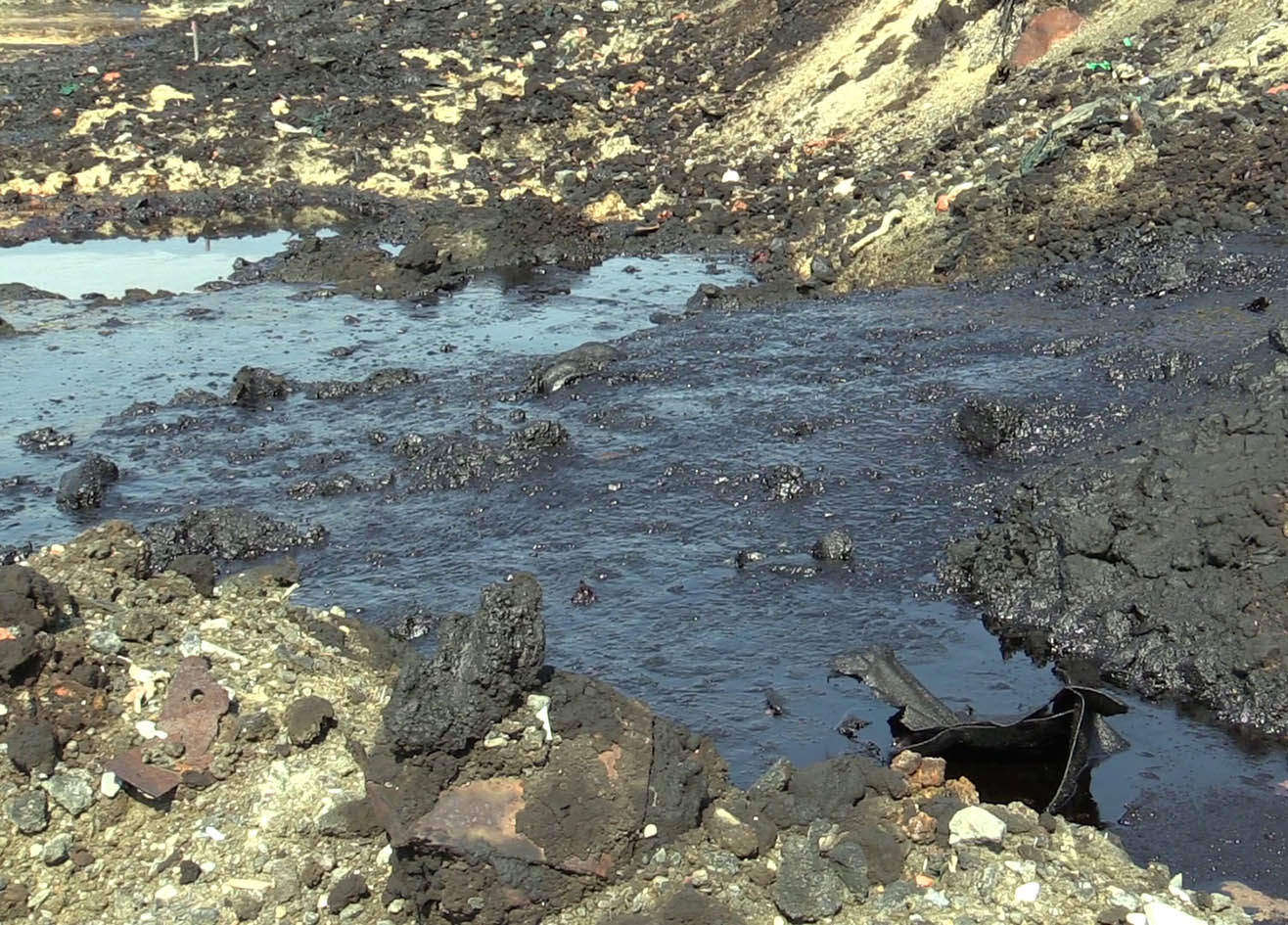 Замърсяване на водата
Намаляване  на водните ресурси и питейната вода.
Замърсяване на водите и Световния океан.
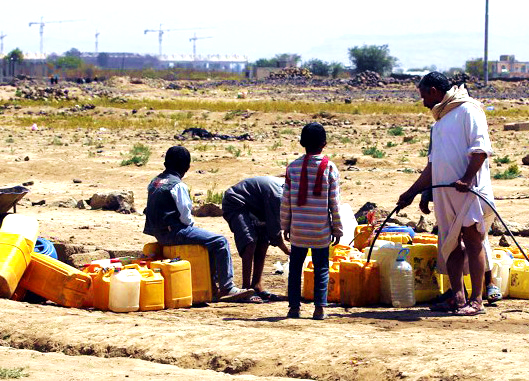 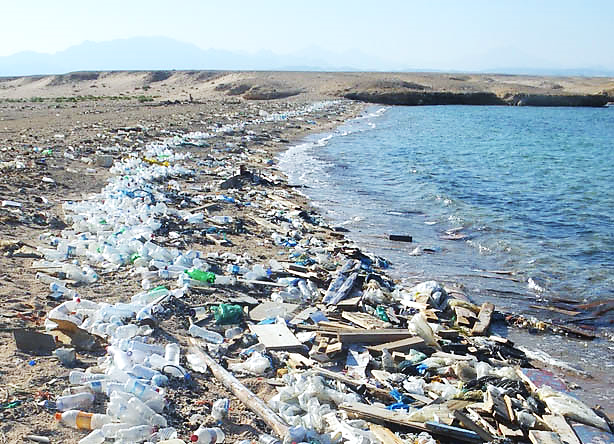 Намаляване на биоразнообразието
Годишно изчезват около 50 000 биологични вида.
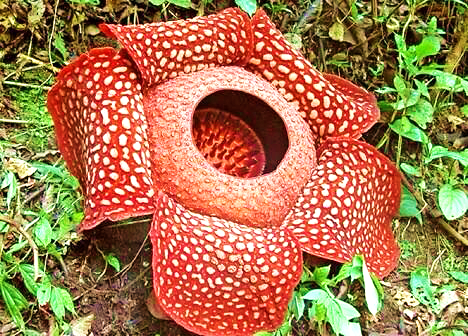 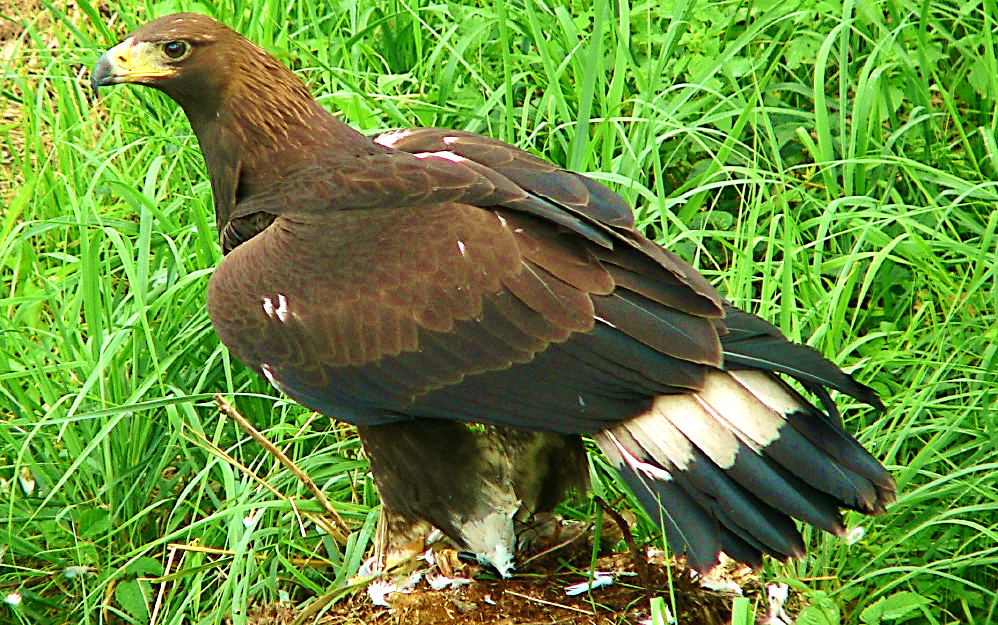 Скален орел
Рефлезия
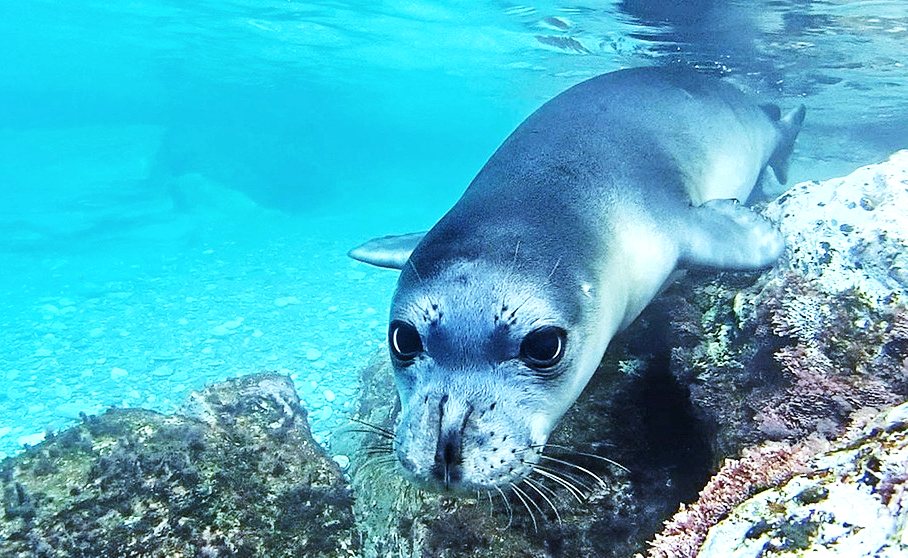 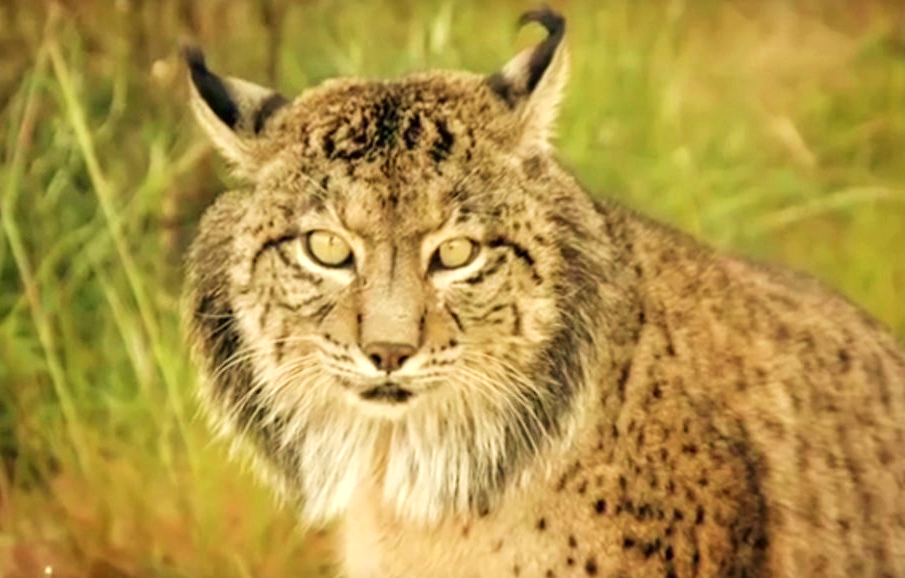 Тюлен монах
Иберийски рис
Намаляване на площите с гори
10 % от световните дървесни видове са застрашени от изчезване поради изсичане на горите.
Увеличаване на пустините и полупустините.
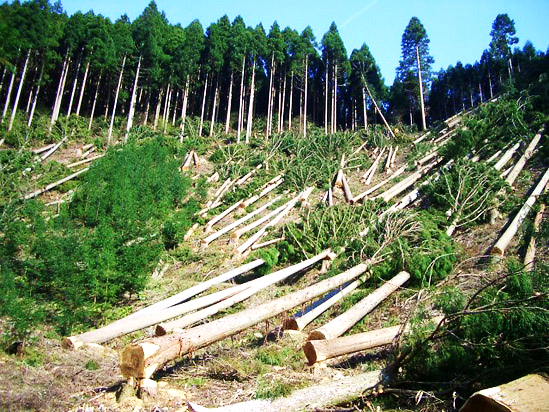 Изменение на площта на горите (в хил. кв.км.)
Разпределение на горите
по континенти
Проблем с озоновия слой
Разрушение на озоновия слой – намалява свойството си да поглъща по-голямата част от ултравиолетовите лъчи, падащи над Земята.
Парников ефект – процес, при който атмосферата задържа част от енергията на Слънцето и по този начин затопля Земята и променя нейния климат.
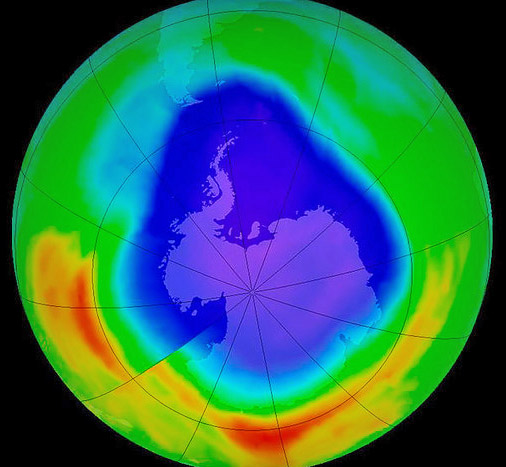 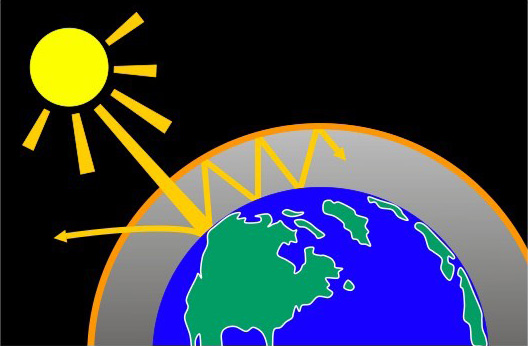 Решение на екологичните проблеми
Замърсяването на околната среда получава все по-голямо разпространение. Това е световен проблем.
Намаляване на използването на транспортни средства.
Увеличаване на залесяваните площи.
Разделно събиране на отпадъци.
Производство на енергия от естествени източници – слънце, вятър, вода.
Развитие на биоземеделие.